Теорія обчислень
Модуль 4 Лекція 5
План
Регулярні мови
Автомати
Граматики
Умовні позначення
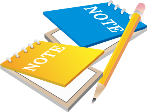 - визначення
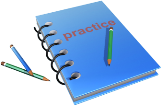 - приклад
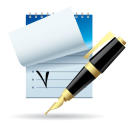 - примітка
!
- важливо!

- теорема
План
Регулярні мови
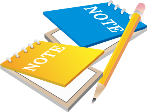 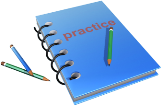 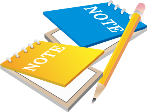 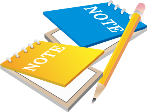 Лекція 5. Теорія обчислень. Слайд 4 з 22
План
Аспекти мови:
Синтаксис – представляє собою систему правил, у відповідність до яких можна будувати «правильні» послідовності букв. Кожне слово мови характеризується певною структурою, специфічною саме для даної мови.
Семантика – припускає співставлення словам мови деякого смислу, значення.
Прагматика мови – пов’язана з тими цілями, які ставить перед собою носій мови.
Лекція 5. Теорія обчислень. Слайд 5 з 22
План
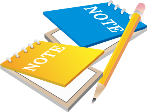 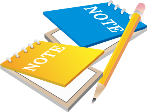 Лекція 5. Теорія обчислень. Слайд 6 з 22
План
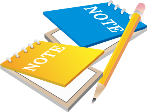 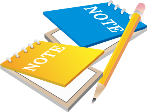 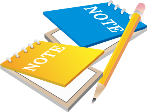 Лекція 5. Теорія обчислень. Слайд 7 з 22
План
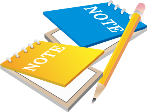 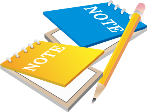 Лекція 5. Теорія обчислень. Слайд 8 з 22
План
Автомати
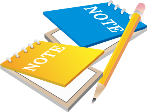 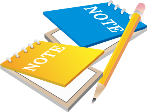 Лекція 5. Теорія обчислень. Слайд 9 з 22
План
[Speaker Notes: Поведінка кінцевого автомату визначається також його системою команд, в якій кожна команда записується у вигляді qa →r, що означає «зі стану q по символу а перейти у стан r».]
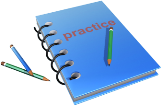 Нехай М – автомат з алфавітом А = {a, b}, множиною станів S = {s0, s1, s2}, а функція F задана таблицею




Припустимо, що автомат «читає» букву а, за якою слідують букви b і а. Оскільки автомат починає функціонування в стані s0, то і перша буква, яку він читає – а, то F(а, s0) = s1, тому тепер автомат знаходиться в стані s1. Наступний стан F(b, s1) = s2, F(а, s2) = s2 і т.д.
Лекція 5. Теорія обчислень. Слайд 10 з 22
План
Автомат можна зобразити графічно за допомогою діаграми станів, яка являє собою орієнтований граф, у якого стани представлені вершинами, а орієнтовані ребра помічені буквами з алфавіту А.
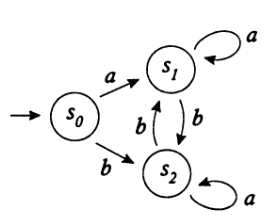 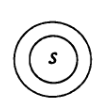 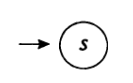 фінальний стан
початковий стан
Лекція 5. Теорія обчислень. Слайд 11 з 22
План
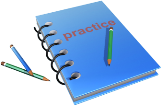 Розглянемо автомат





Очевидно, що автомат допускає слово bb. Автомат читає aababaaa, baabab, baaab, babaaa, aabaabaa і може фактично прочитати будь-яке слово мови, заданої регулярним виразом a*ba*ba*.
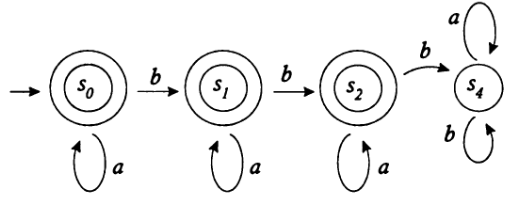 Лекція 5. Теорія обчислень. Слайд 12 з 22
План
Автомати називаються детермінованими, якщо в будь-якому стані і для будь-якого значення з алфавіту, який подається в автомат для читання, існує один і тільки один стан.
  ТЕОРЕМА 20.1. Для кожного не детермінованого автомату існує еквівалентний детермінований автомат, який допускає ту ж саму мову.
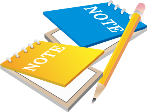 
Лекція 5. Теорія обчислень. Слайд 13 з 22
План
Лекція 5. Теорія обчислень. Слайд 14 з 22
План
Граматики
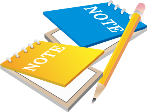 Граматика – це сукупність правил, які використовуються для побудови мови.
  Символи, які можна заміняти іншими символами, називаються не термінальними символами, а символи, які не можна замінити іншими, називаються термінальними символами.
  Правила, що вказують як заміняти символи, називаються продукціями.
Позначимо продукцію (або правило), суть якого складається в тому, що add можна замінити на A + B, через add → A + B.
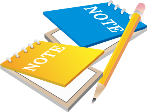 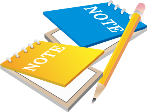 Лекція 5. Теорія обчислень. Слайд 15 з 22
План
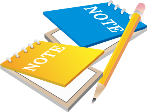 Лекція 5. Теорія обчислень. Слайд 16 з 22
План
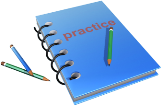 Четвірка G0 = ({a, b}, {S, A, B}, S, {S → aABb, aA → aB, aB → aBa, aA → aa, aBb → aabb, aBa → abBba, Bb → Ab}) задає граматику з термінальним алфавітом V = {a, b}, з нетермінальним алфавітом N = {S, A, B}, з аксіомою S і множиною правил виведення Р, елементи якого зазначені в фігурних дужках після аксіоми.
Відповідне дерево для продукції Р → w1w2w3…wn  зображено на малюнку
Лекція 5. Теорія обчислень. Слайд 17 з 22
План
Таким чином, відповідним деревом для S → A + B є дерево



  Якщо відповідні дерева продукцій, що використовуються для виведення даного виразу, пов’язані, то вони формують дерево з коренем S, що називається деревом граматичного розбору або деревом виведення. Листя дерева при читанні зліва направо формують вираз.
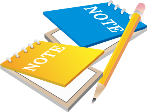 Лекція 5. Теорія обчислень. Слайд 18 з 22
План
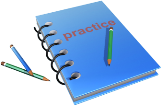 Для виведення виразу ((2 + 3)  (4 + 5)) використовувати продукції 
S → (A  B), A → (A + B), A → 2, B → 3, B → (A + B), A → 4, B → 5
Дерево граматичного розбору буде мати вигляд:
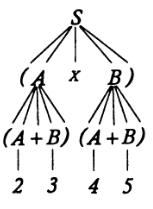 Лекція 5. Теорія обчислень. Слайд 19 з 22
План
Контекстно-вільною називається така граматика кожне правило якої має вигляд А → α, тобто ліва частина кожного правила виведення є нетермінальною, а права – довільний ланцюг в об’єднаному алфавіті.
  Контекстно-вільна граматика Г = (N, T, S, P) називається регулярною граматикою, якщо кожна продукція р  Р має вигляд n → w, де рядок w містить не більше одного детермінального символа, який зустрічається тільки в кінці рядку.
  ТЕОРЕМА 20.2. Мова є регулярною тоді і тільки тоді, коли вона породжена регулярною граматикою.
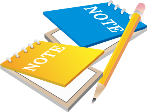 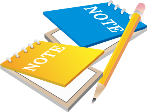 
Лекція 5. Теорія обчислень. Слайд 20 з 22
План
Література
Андерсон Д.А. Дискретная математика и комбинаторика: Пер. с англ.. – М.: Изд. дом «Вильямс», 2003. – 960 с
Новиков Ф.А. Дискретная математика для программистов: Учебник для вузов. 3-е изд. – Спб.: Питер, 2008. – 384 с. 
Белоусов А.И., Ткачев С.Б. Дискретная математика: Учеб. для вузов. 3-е изд. – М.: Изд-во МГТУ им. Н.Э. Баумана, 2004. – 744 с. 
Грэхем Р., Кнут Д., Паташник О., Конкретная математика. Основание информатики: Пер. с англ. – М.: Мир, 1998. – 703 с.
Дякую за увагу